МАДОУ ДС № 5 «Росток»  города Радужный
Купание куклы Кати
Конспект по речевому развитию в группе  общеразвивающей направленности от 2-х до 3-х лет № 1
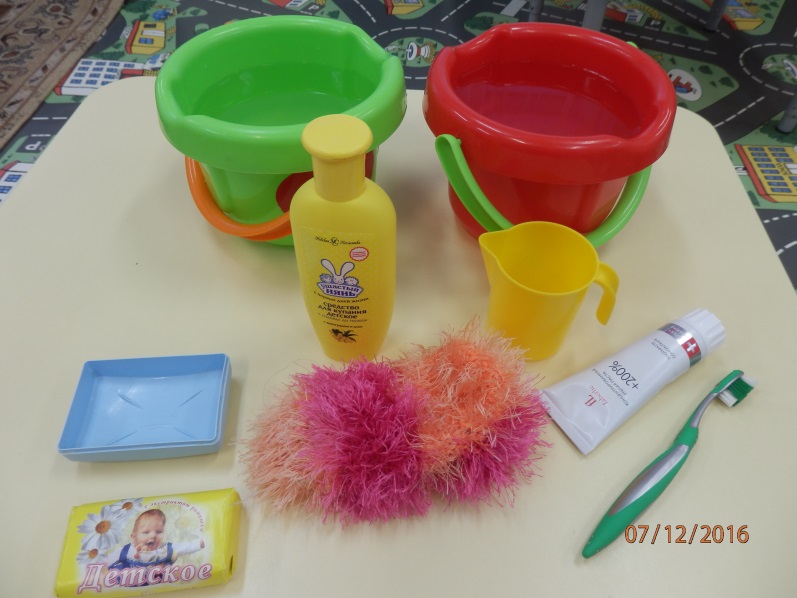 Программное содержание: 

Закрепить с детьми части тела, соблюдать последовательность во время купания куклы.

  Развивать наблюдательность

  Расширять активный словарь детей, закрепить знание потешек.  

  Воспитывать культурно-гигиенические навыки.


  Словарная работа: мыльница, мочалка, пена.
Материал: 
Кукла, ванночка, зелёное ведро с холодной водой, красное ведро с горячей водой, мочалка, мыло в мыльнице, полотенце, ковш, кроватка с постельными принадлежностями.


Предшествующая работа: 
Чтение потешек и произведение К.И. Чуковского «Мойдодыр», знакомство с мылом, игра «Где же наши ручки».


Используемая литература: 
К.И. Чуковский «Мойдодыр», Е.Благинина «Аленушка», потешки.
Ход занятия
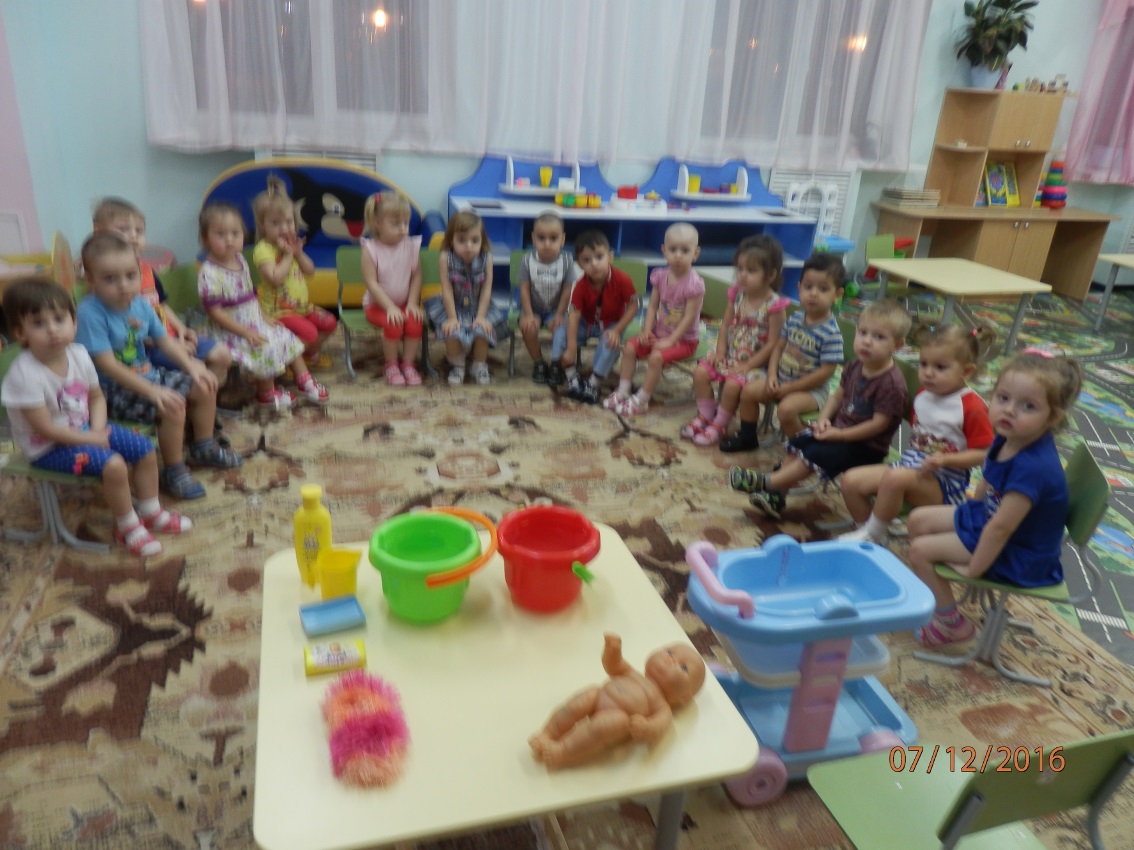 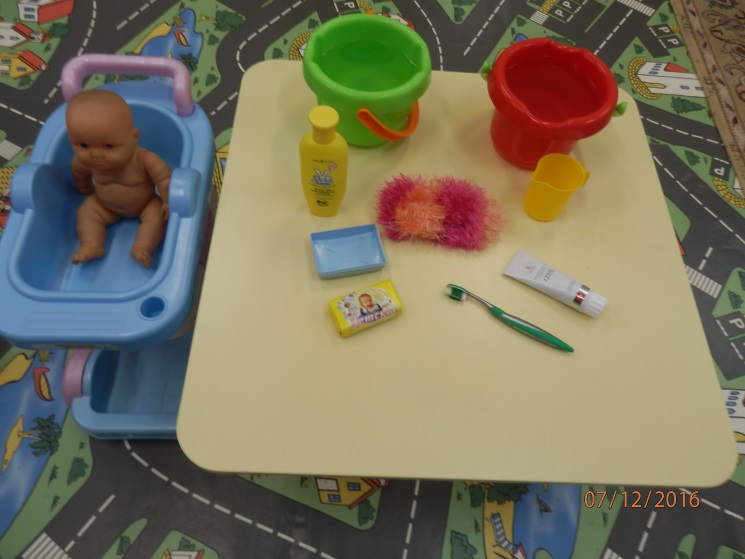 Материал  для занятия
Дети сидят полукругом
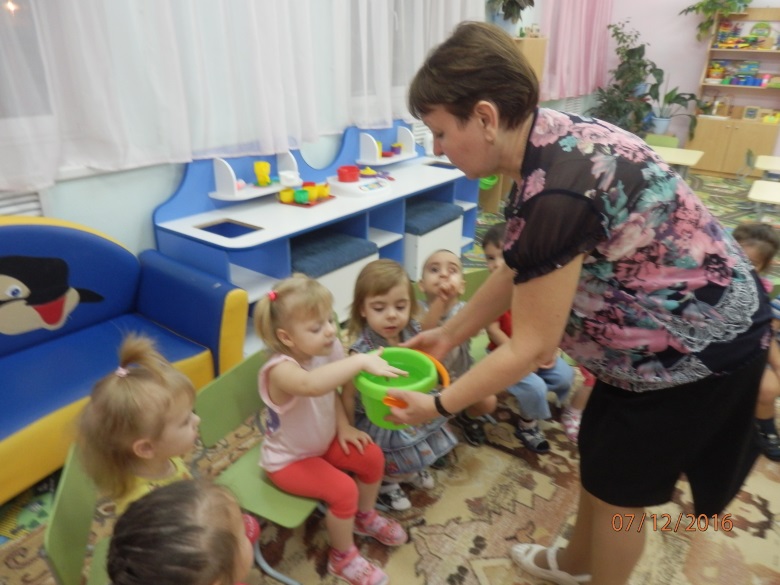 В зелёном ведре холодная вода
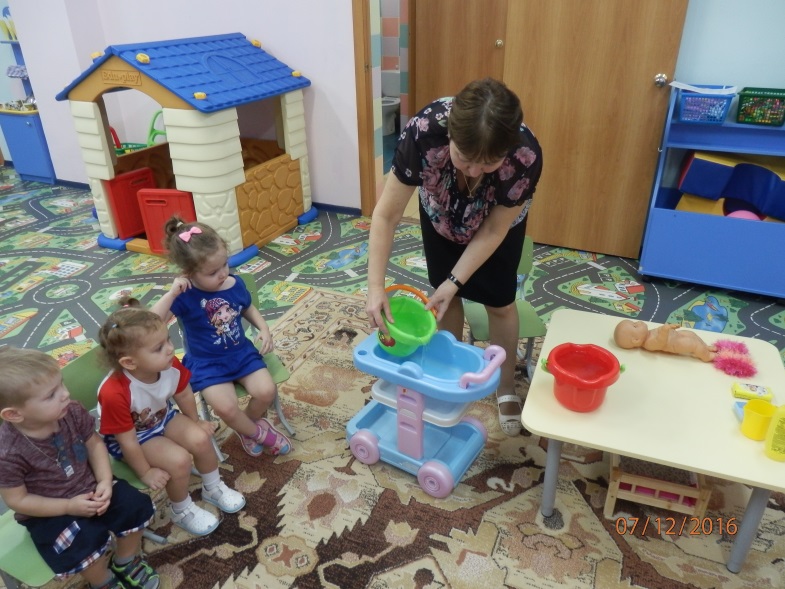 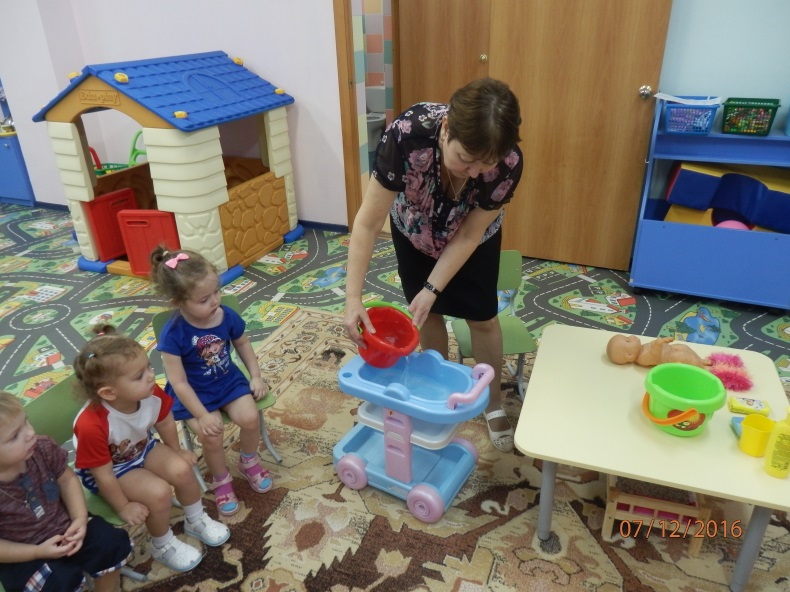 Выливаю холодную и горячую воду в ванночку
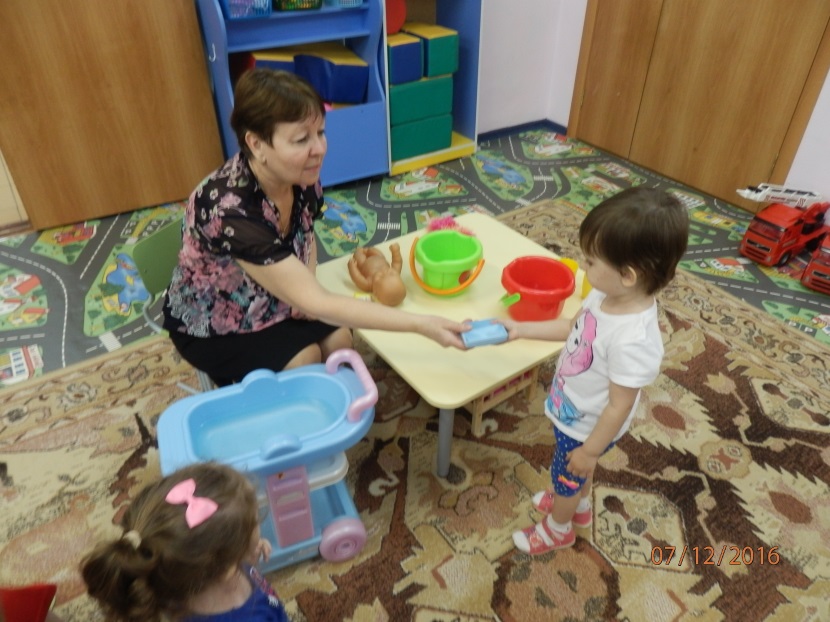 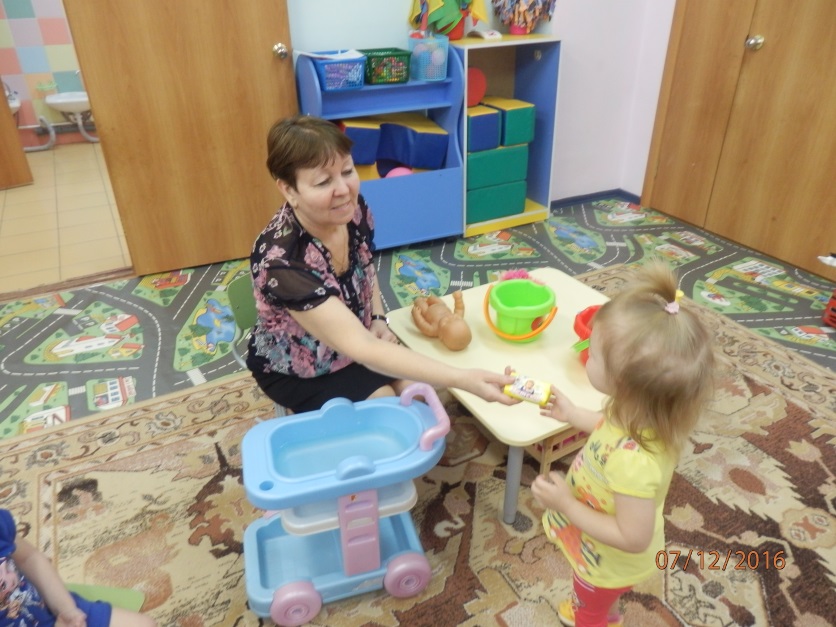 Юля принесла мыльницу
Таисия принесла мыло
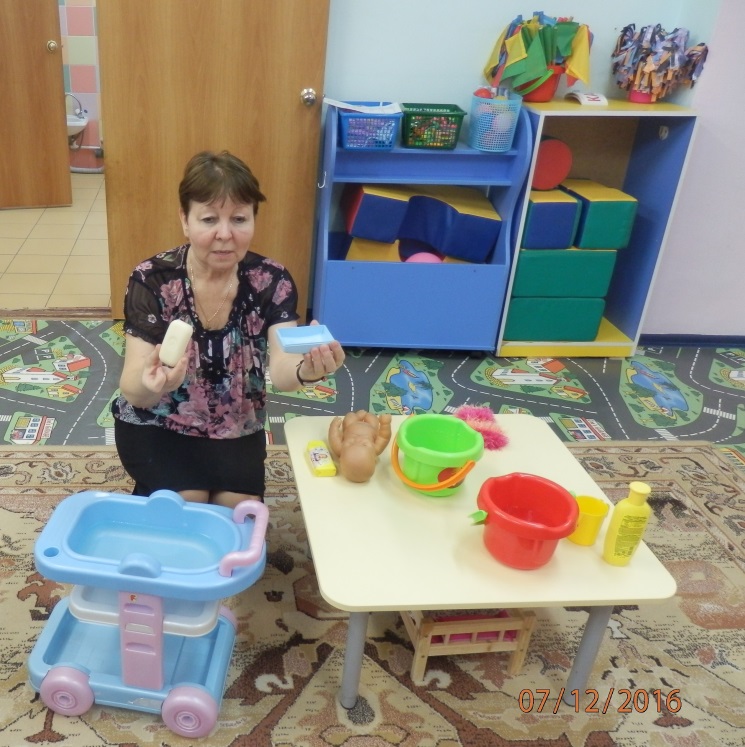 Мыло находится в необыкновенном домике, называется мыльница
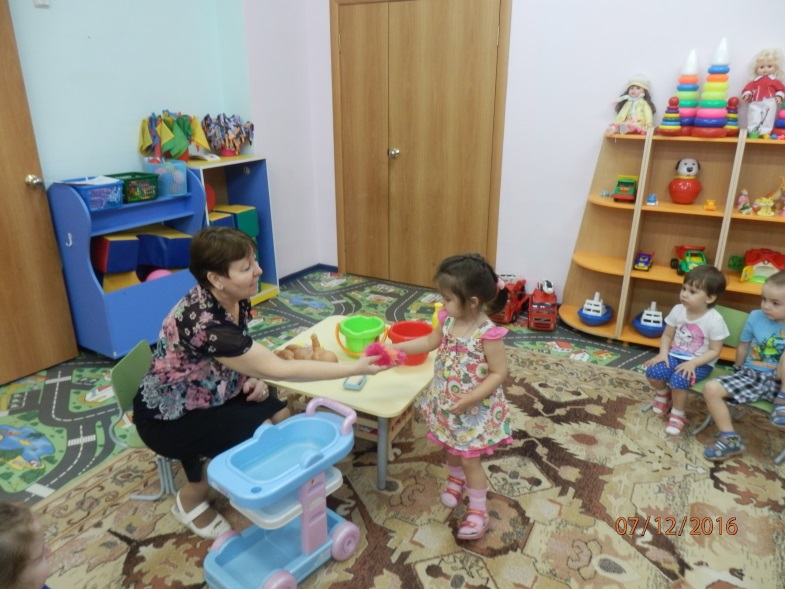 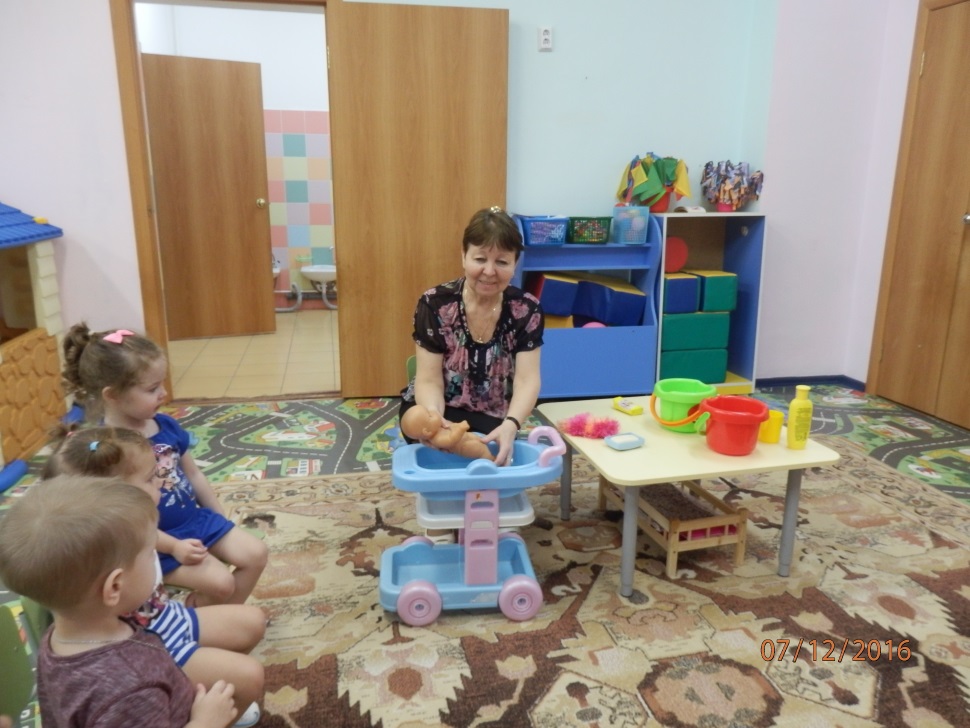 Милана принесла мочалку
Сажаю куклу в ванночку
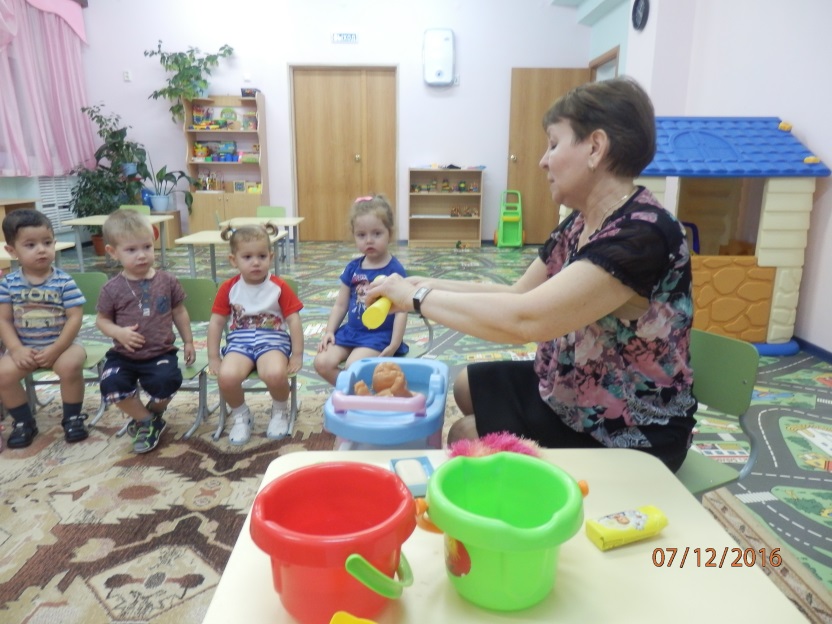 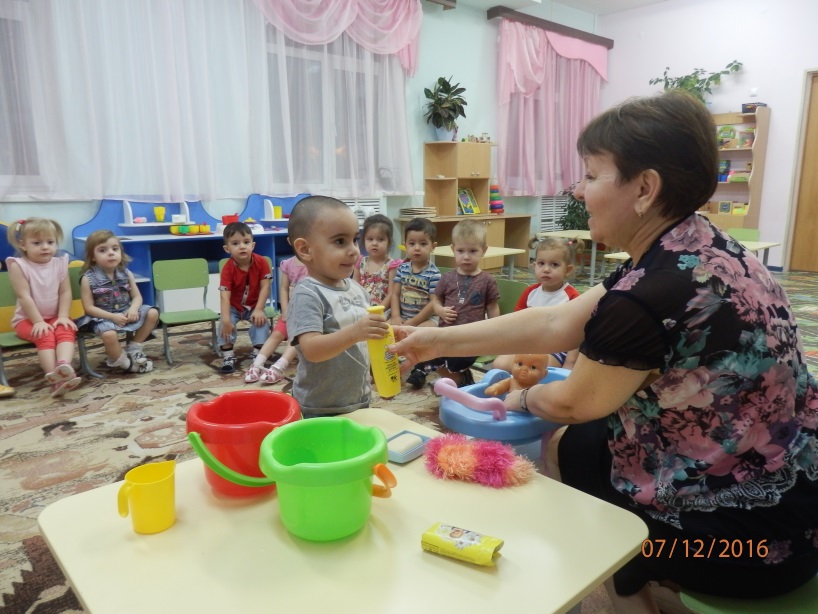 Габил принёс шампунь
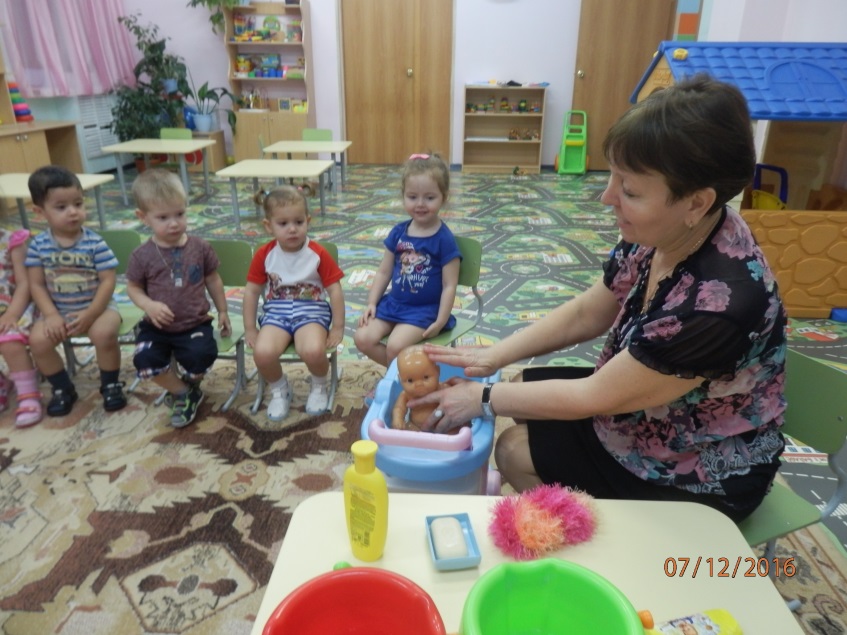 Ой, лады, лады, лады,  
Не боимся мы воды,  
Чисто умываемся 
Маме улыбаемся.
Моем кукле головку
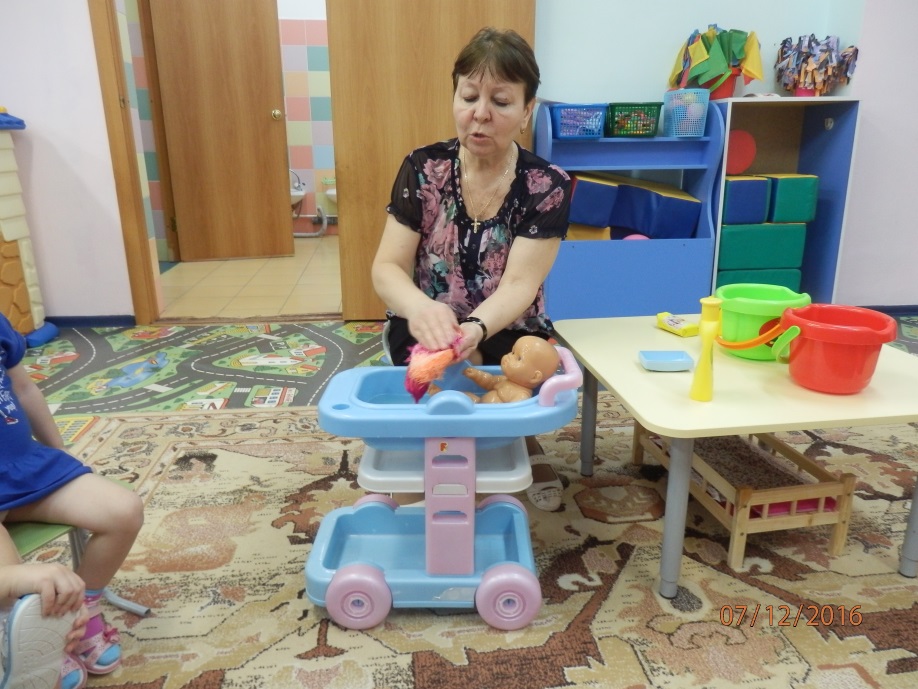 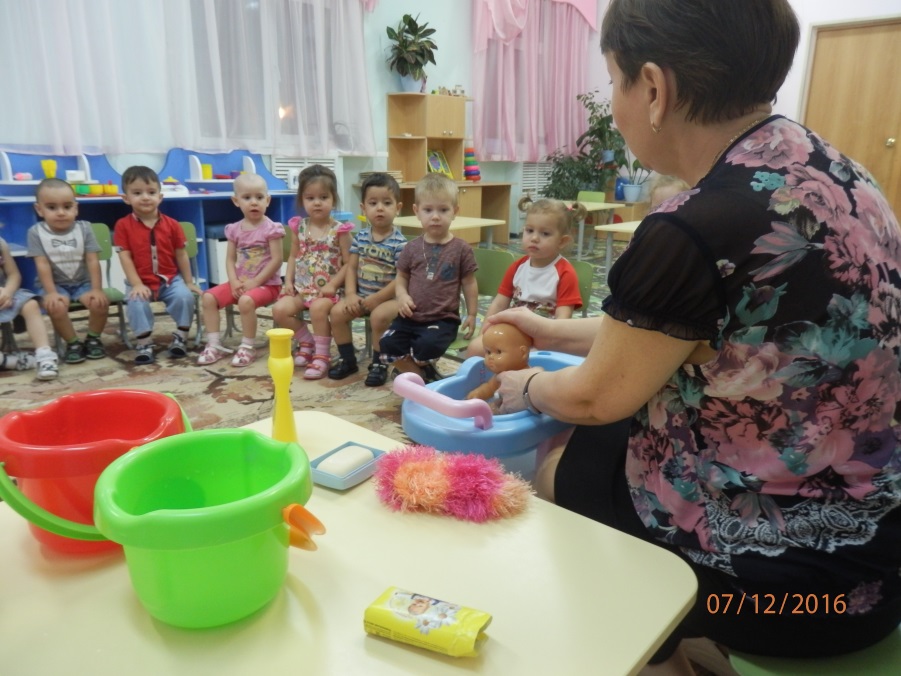 Мойтесь, уши.
Мойся, шейка,
Шейка, мойся  хорошенько! 
Мойтесь сразу, оба глаза.
Мойся, мойся, умывайся!
Грязь, смывайся!
Грязь, смывайся!
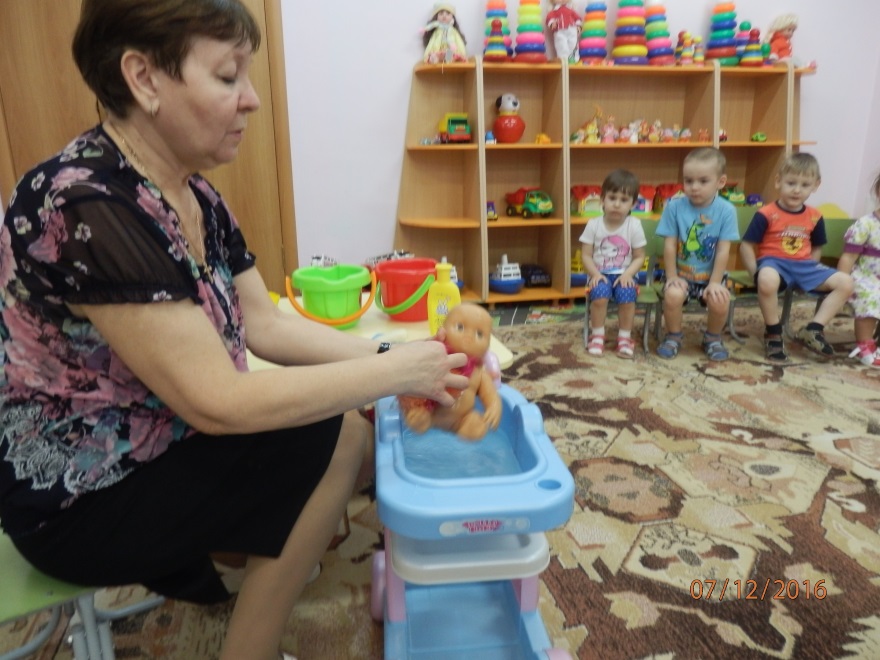 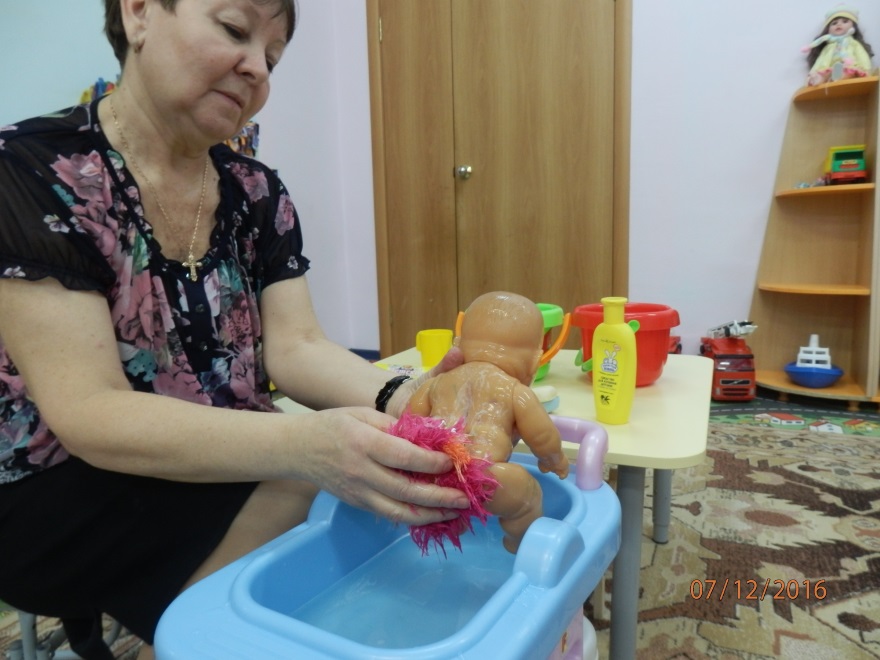 Чистая водичка,
Моем Диме личико,
Катеньке – ладошки,
А пальчики – Серёжке.
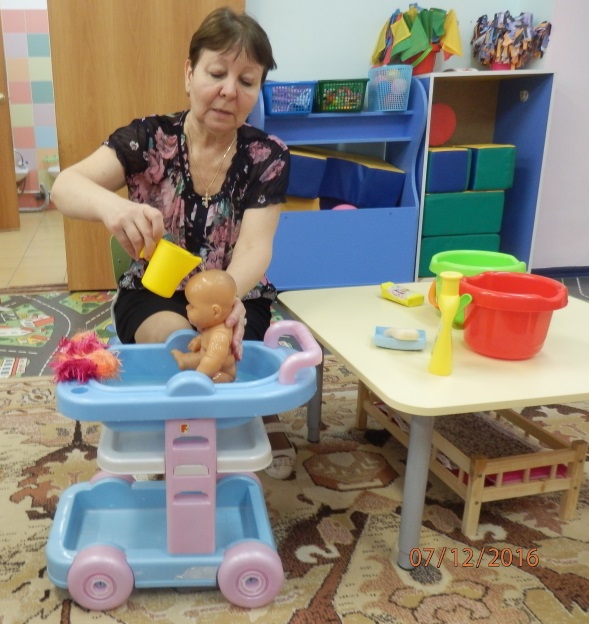 Теплую водичку
Льем на нашу птичку
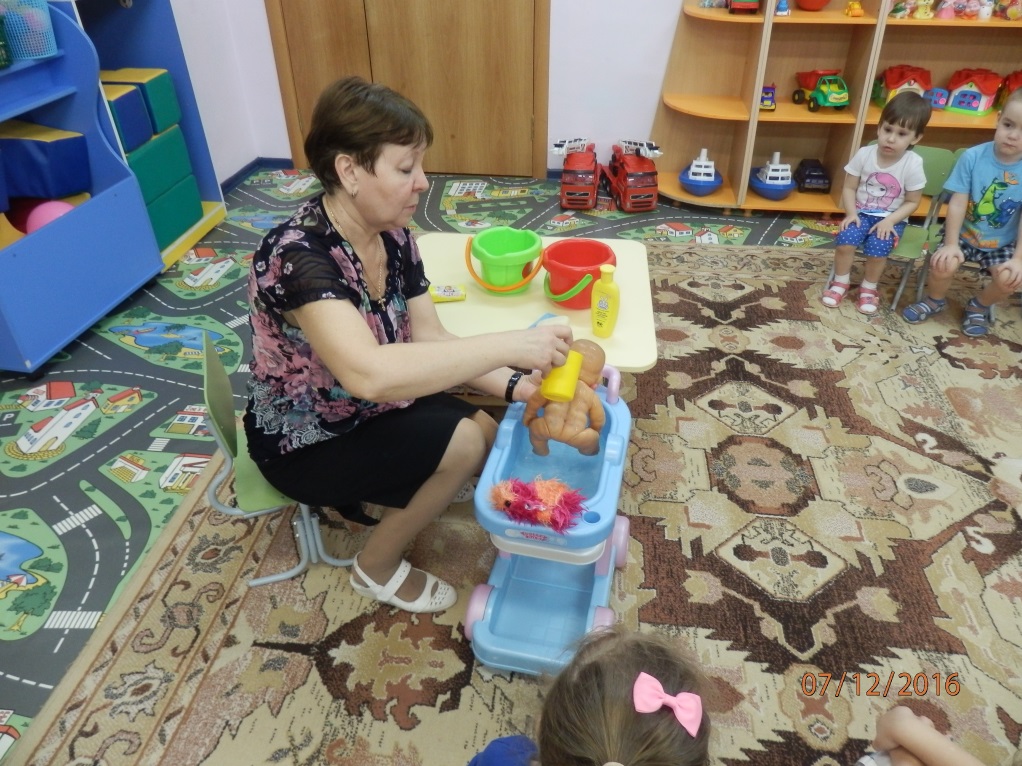 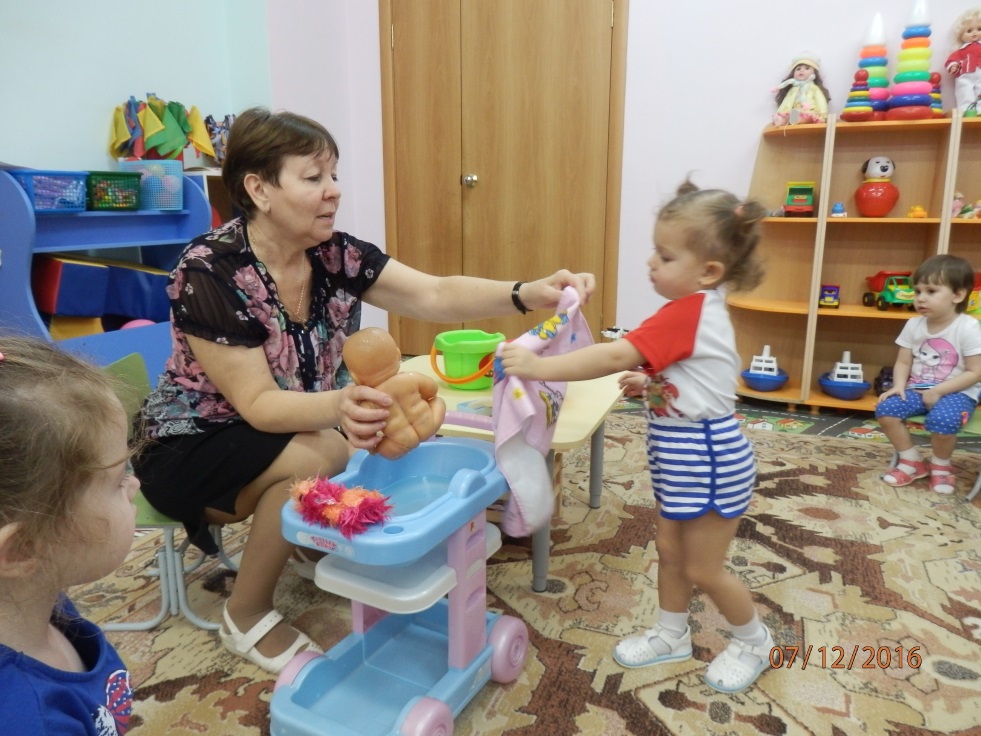 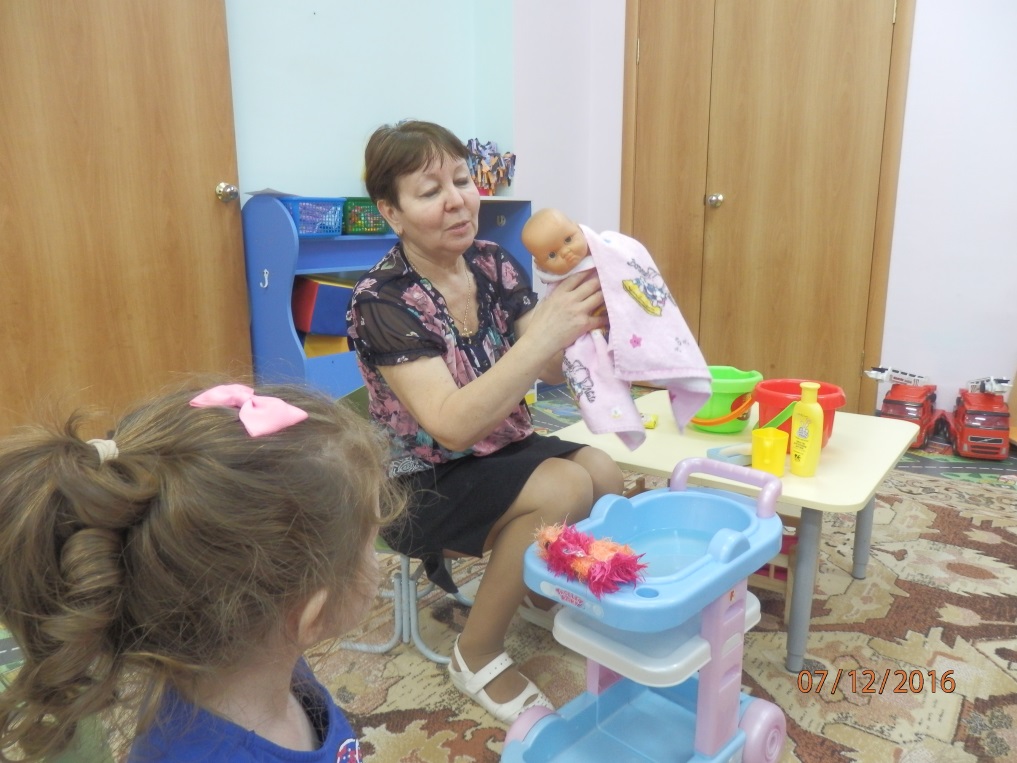 Да здравствует мыло душистое
И полотенце пушистое
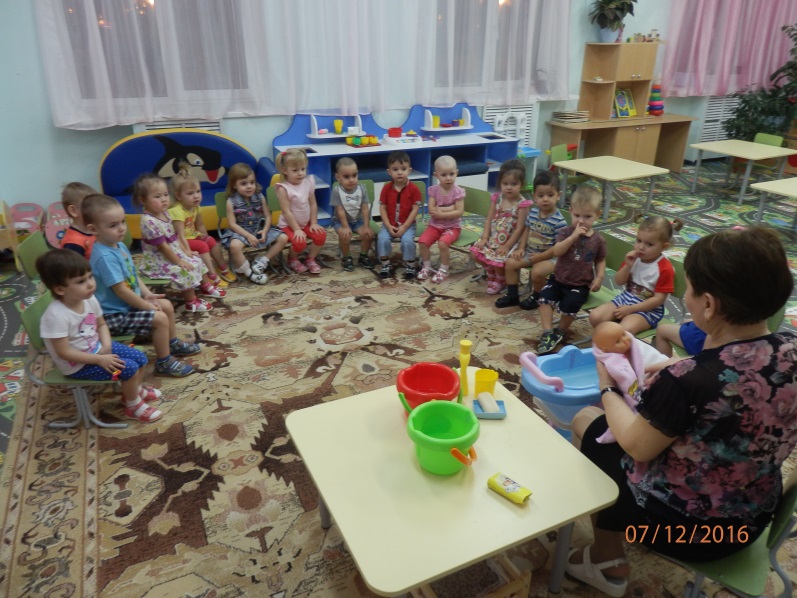 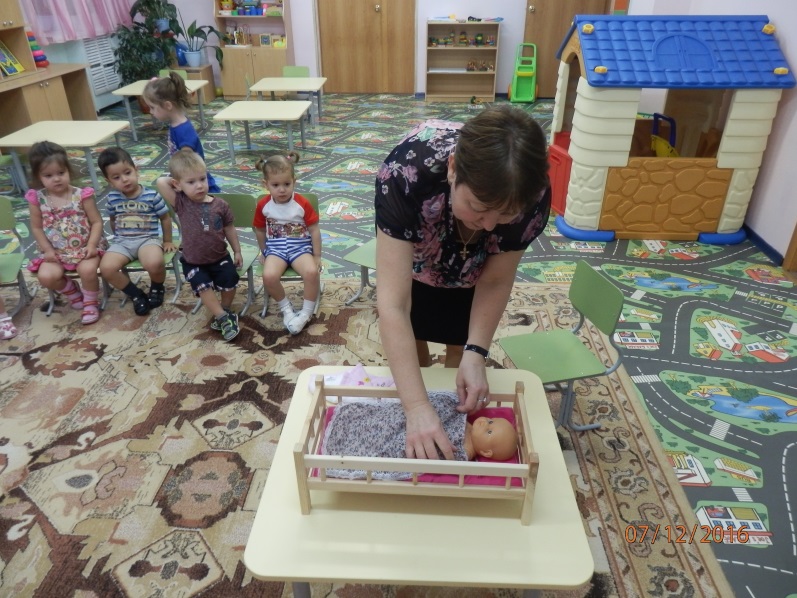 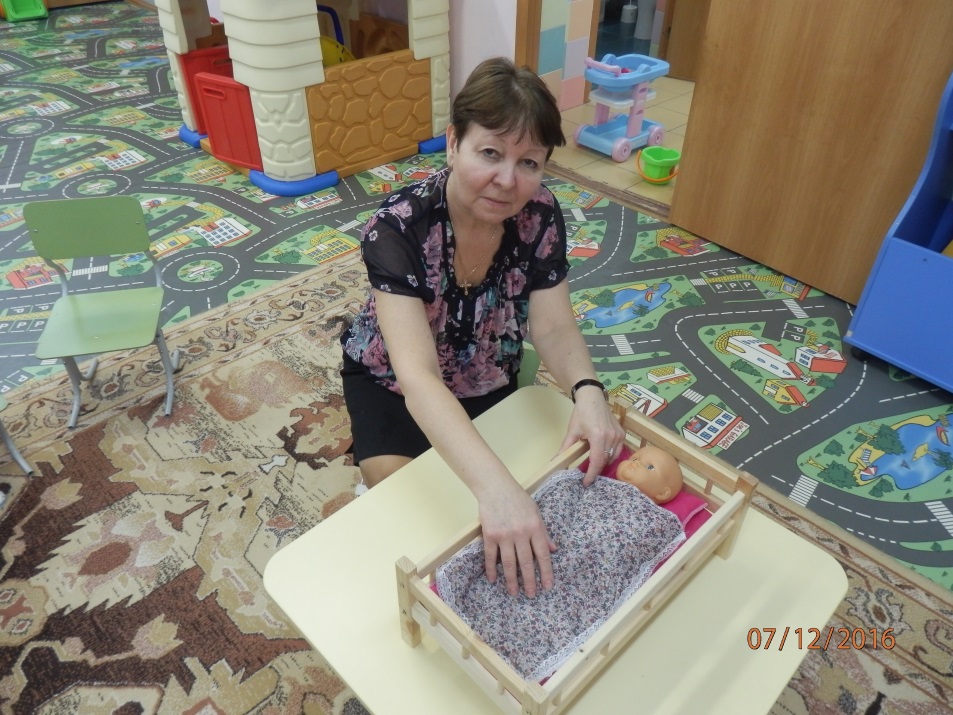 Люли, люли, люленьки, 
Прилетели гуленьки,
Сели гули ворковать
Нашу деточку качать!
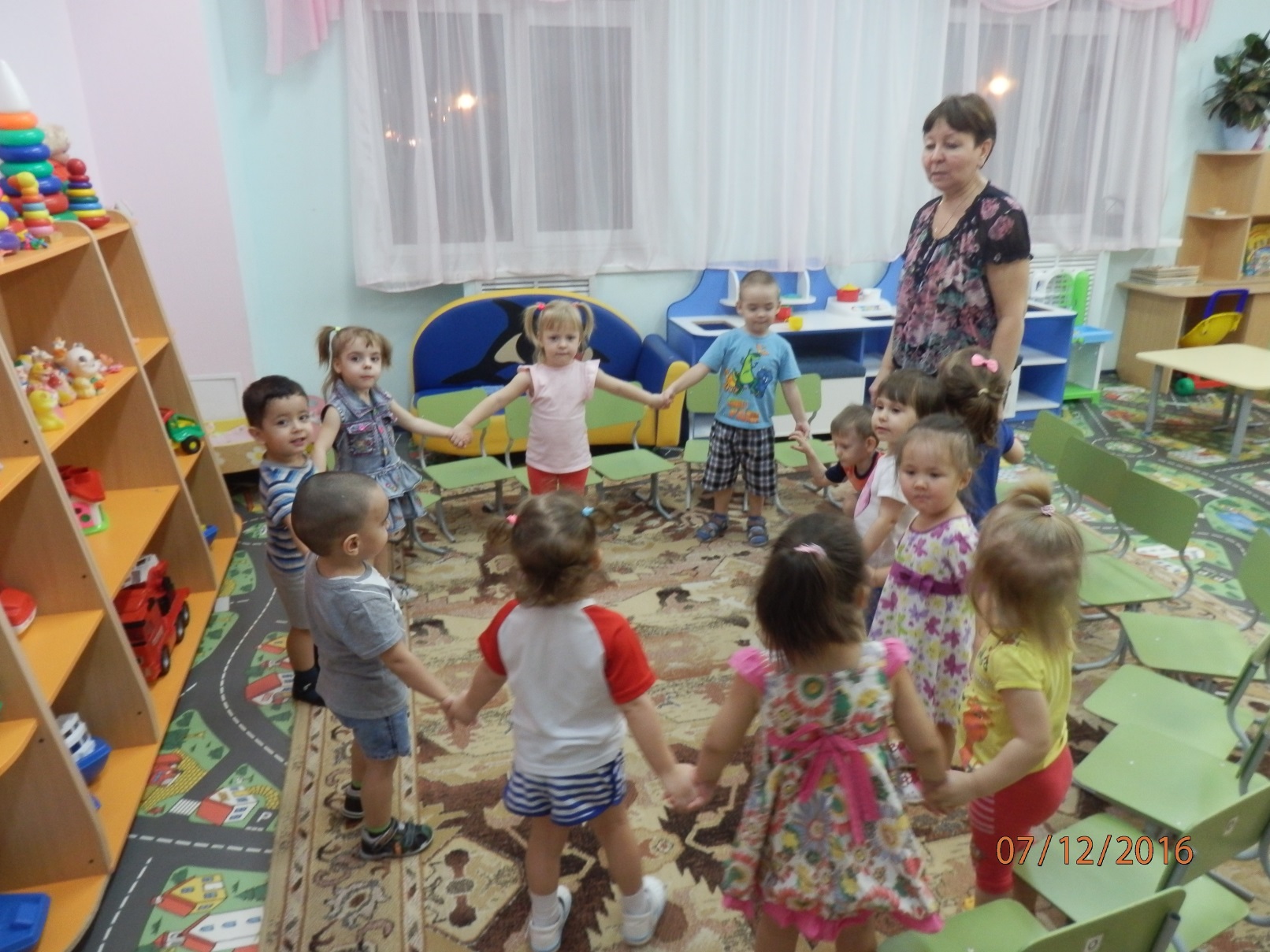 Хоровод «Кто у нас хороший»
Спасибо за внимание!
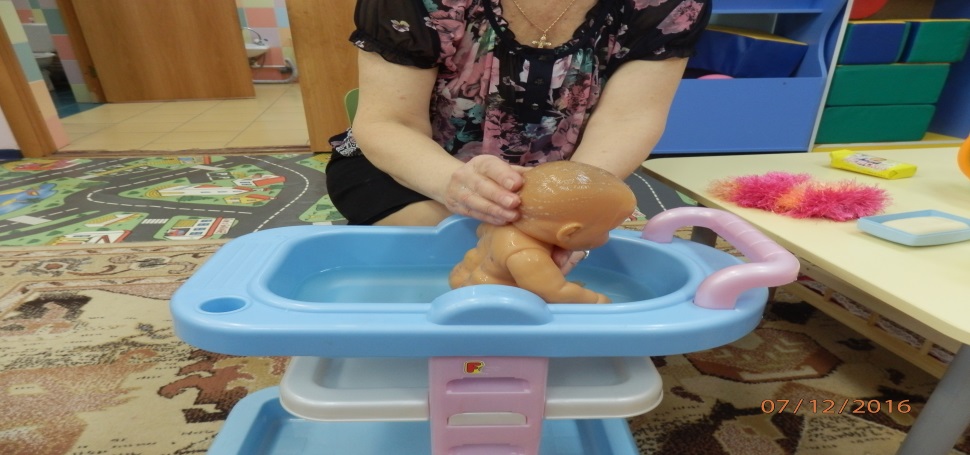 Подготовила  и провела воспитатель Пешкова Ольга Васильевна